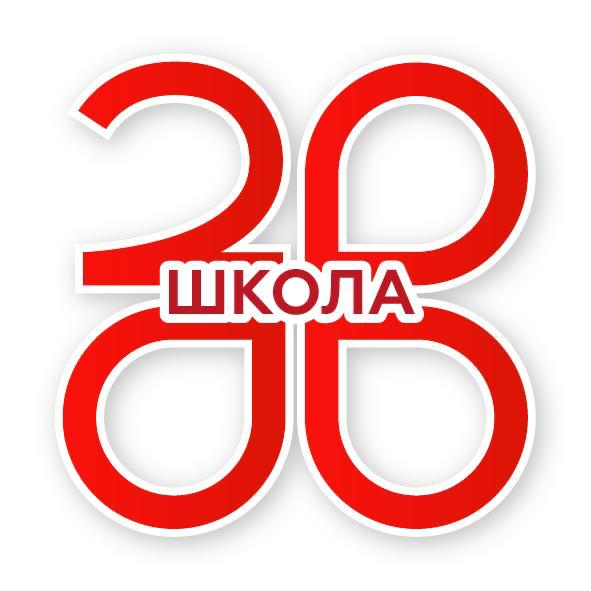 Tsaritsyno -my love!
Peformer:
Pryskalina Pouline
Class 8N
Tsaritsyno - my love!
Superviser:
Lozneva Natalia
Teacher of English
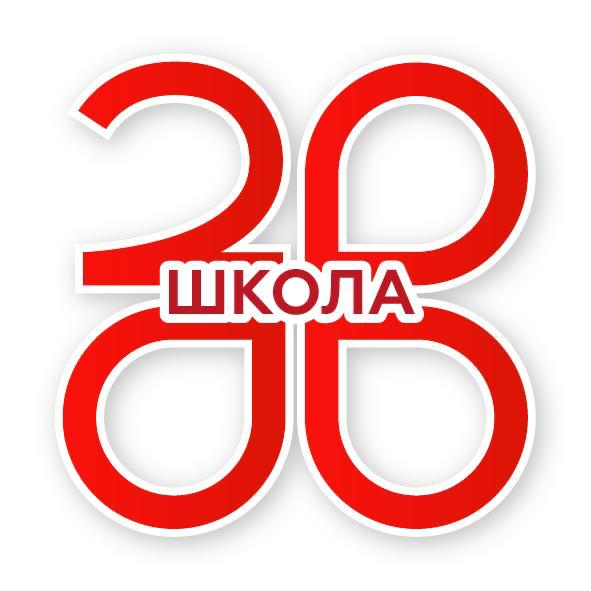 Practical significance of the work
Class survey
Research methodology
Problem
Object
Subject
Most schoolchildren lack information about 
the history of the park
and do not have a clear
 idea of what its official
 name means.
Final product
Historical sites of
Tsaritsyno Park
and their
background
The origin and
meaning of its 
modern name
Tourist brochure 
“A Visit to Tsaritsyno”
Reasearch methods: historical method, theoretical analysis of literature, questionnaire, survey, induction, analysis of the data obtained
The main aim and objectives of the project
find evidence confirming that Tsaritsyno is a museum-reserve and to introduce our classmates to the history and evelopment of Tsaritsyno Park as a cultural heritage
To conduct a survey among our classmates and find out if they know the exact name of Tsaritsyno Park
To study literature connected with the topic
To define what a museum-reserve is and highlight its distinctive features
To issue a tourist brochure “A Visit to Tsaritsyno
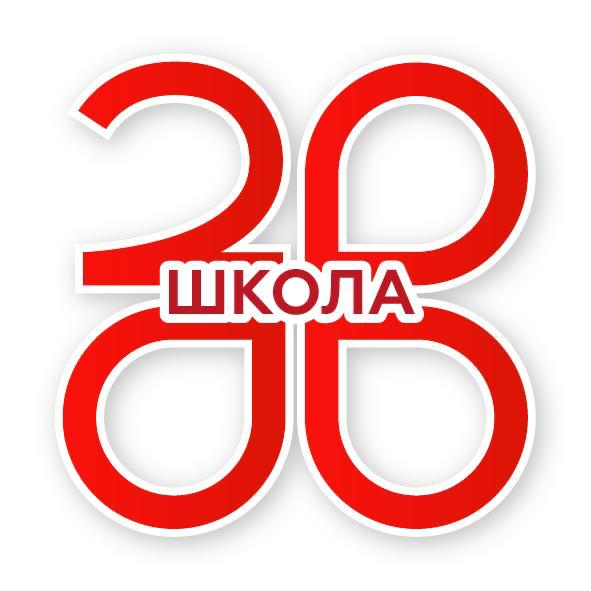 From the origins to present
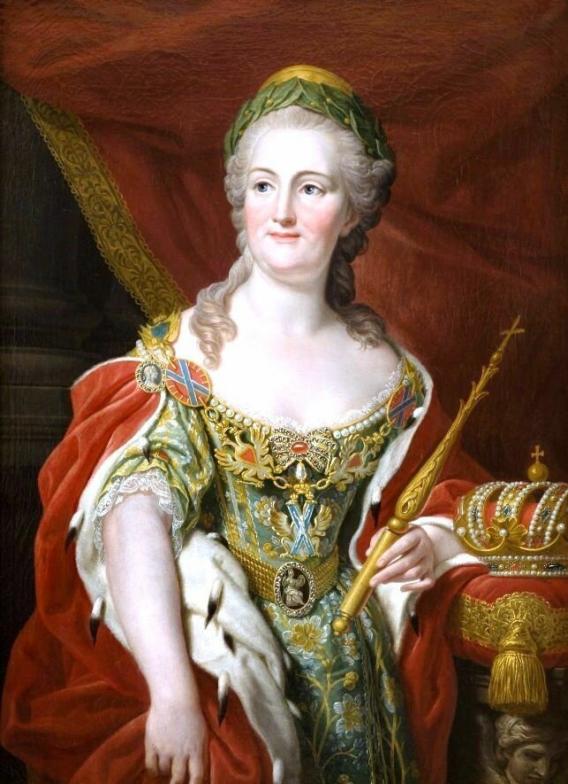 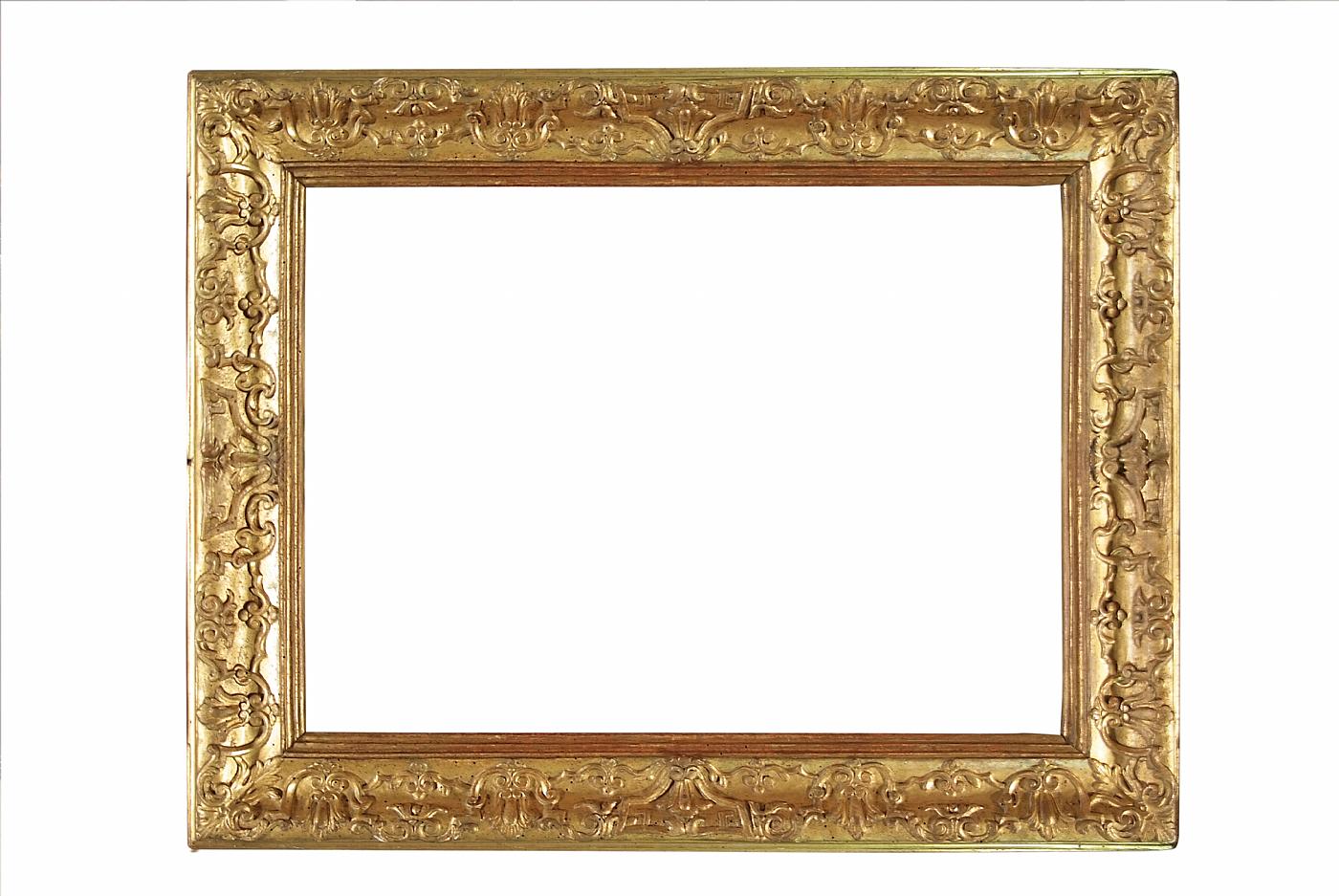 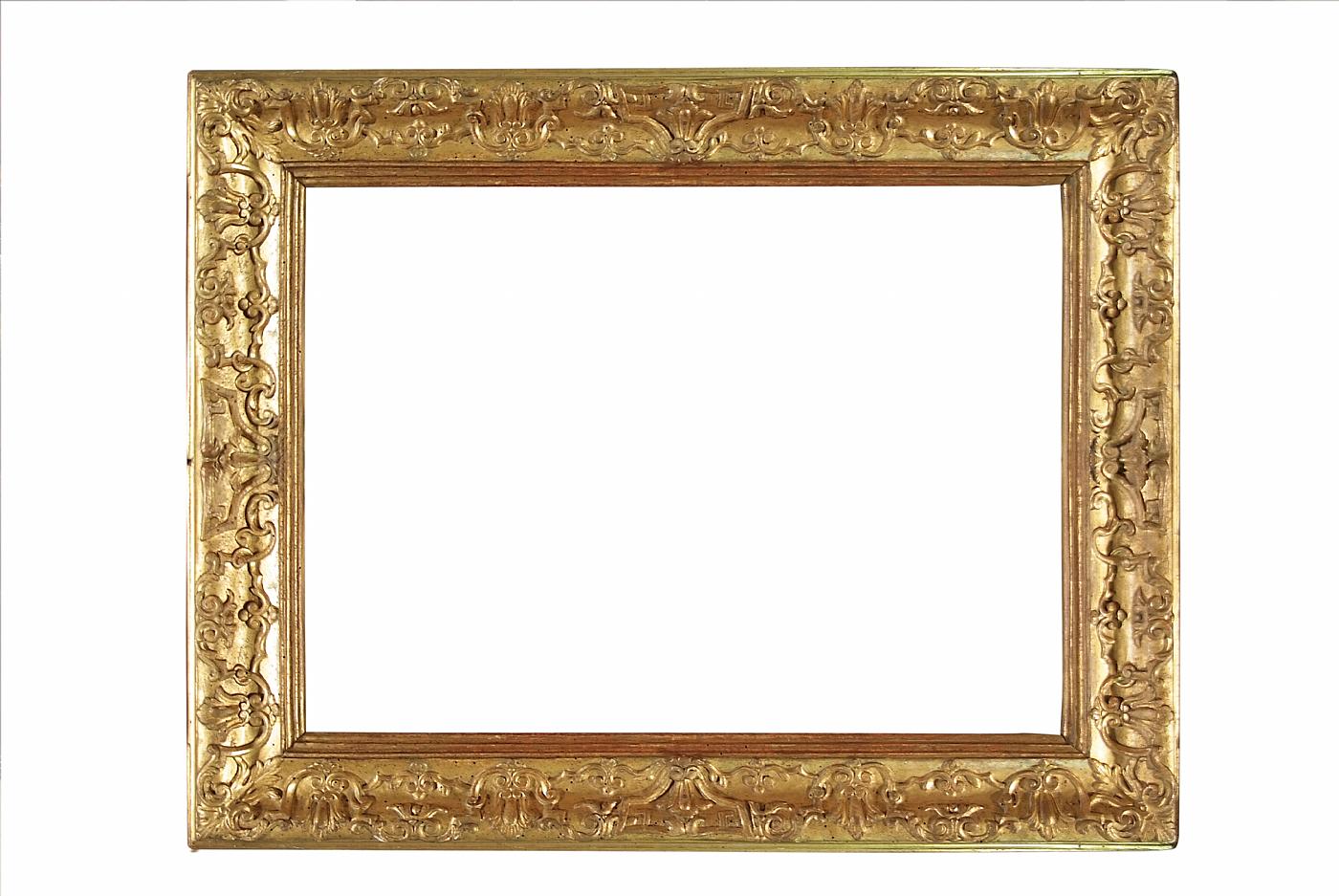 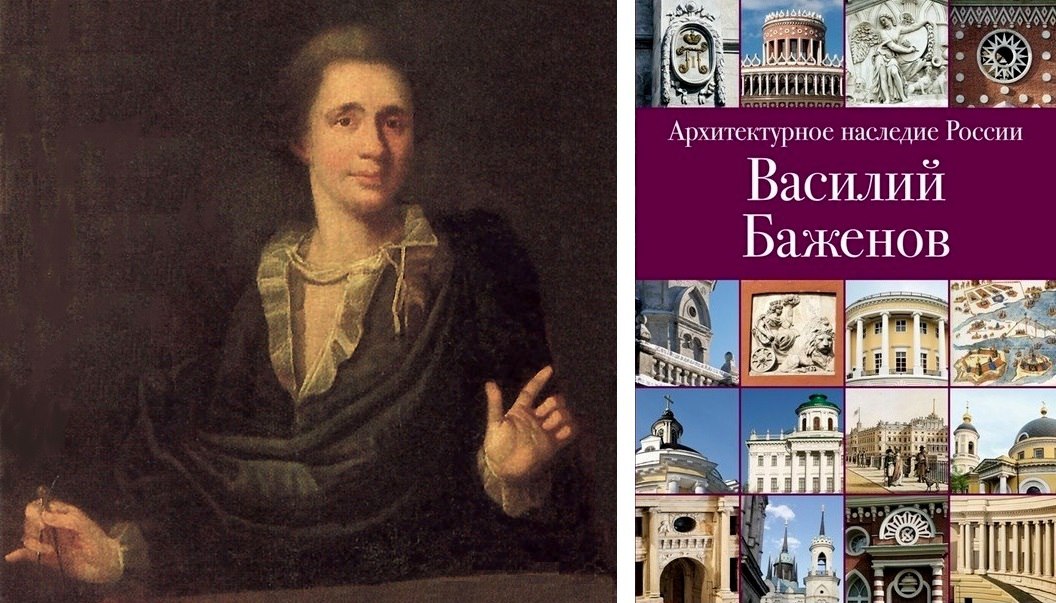 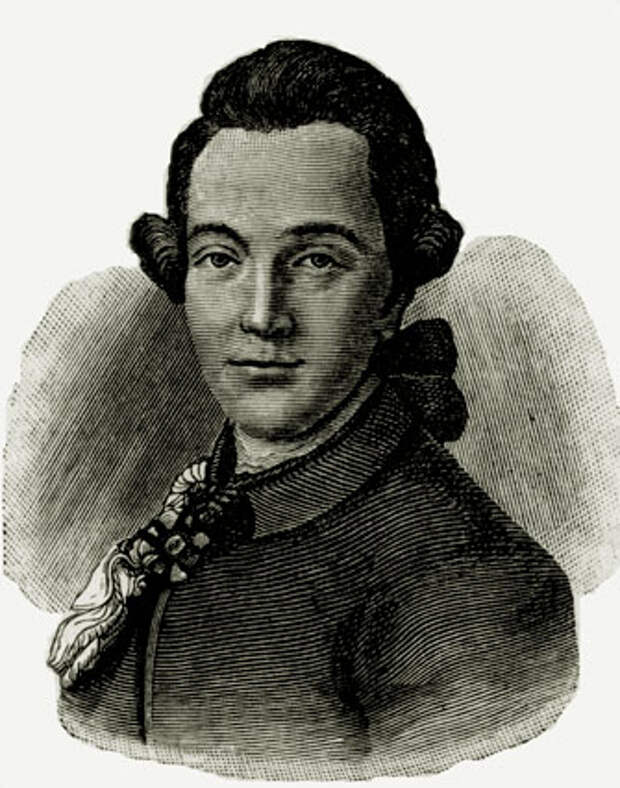 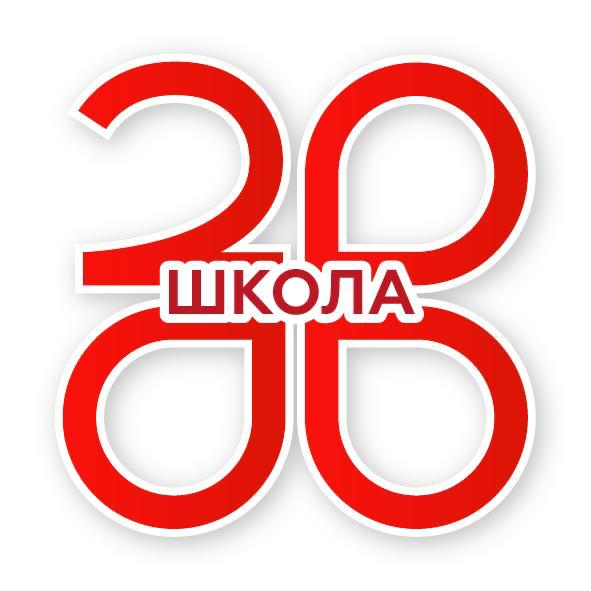 Tsaritsyno in the 19th century
A centre of walks and recreation.
It is favored by cultural figures: artists, composers, artists. By the end of the XIX century, it has become a prestigious suburban area.
The beginning of changes. The first museum
1927 -the Tsaritsyn Museum of History, Art and Local Lore and began work in the Third Cavalier Corps.
"Leninsky Museum of Local Lore of the Horticultural District"
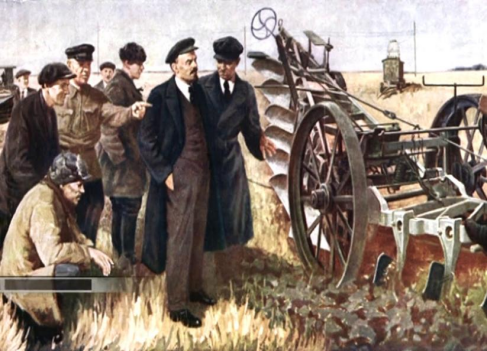 New expositions
From the 40-s to these days
The Great Patriotic War left its mark on the park.
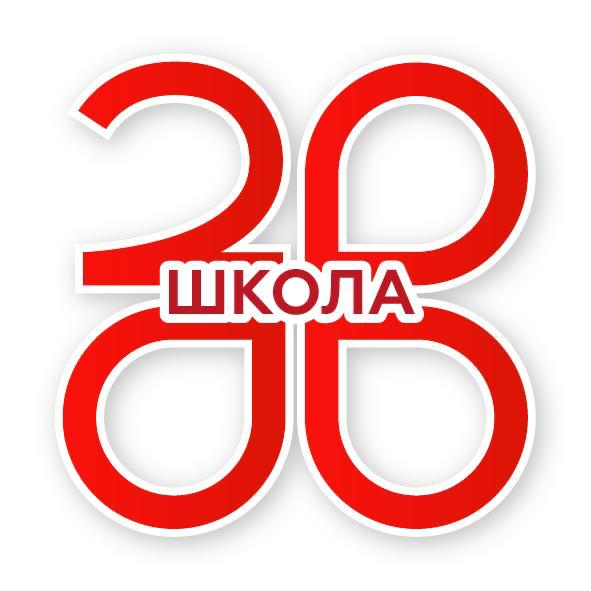 Tsaritsyno 1940-1950s
Archival photographs from private collections.
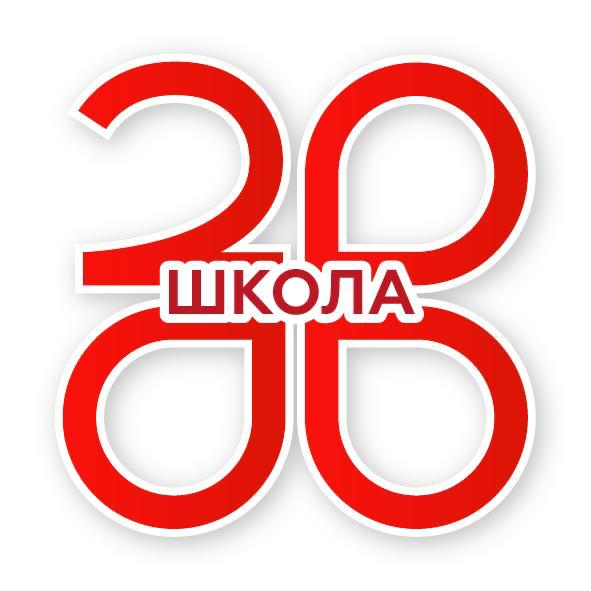 Tsaritsyno in 1970 -1990s
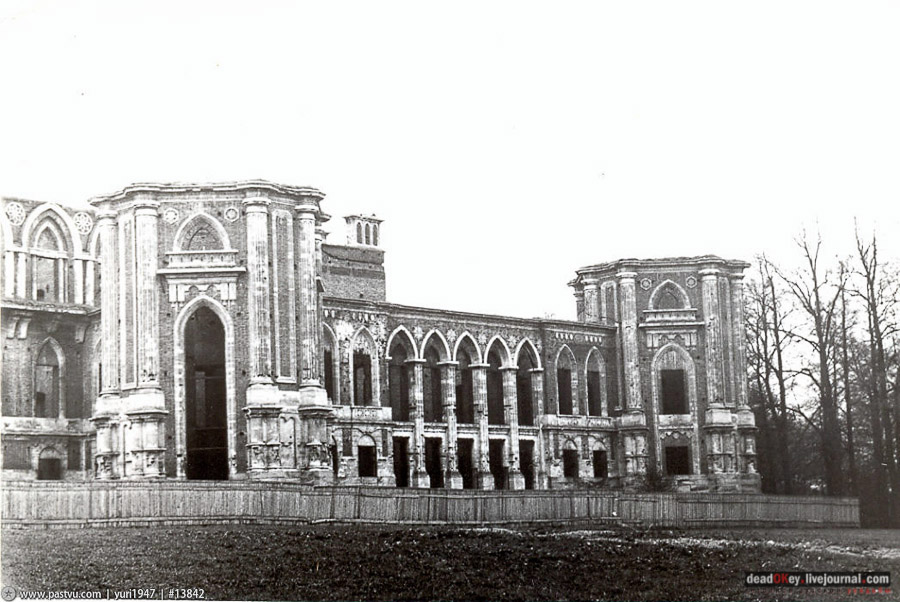 PastPast
Past
Future
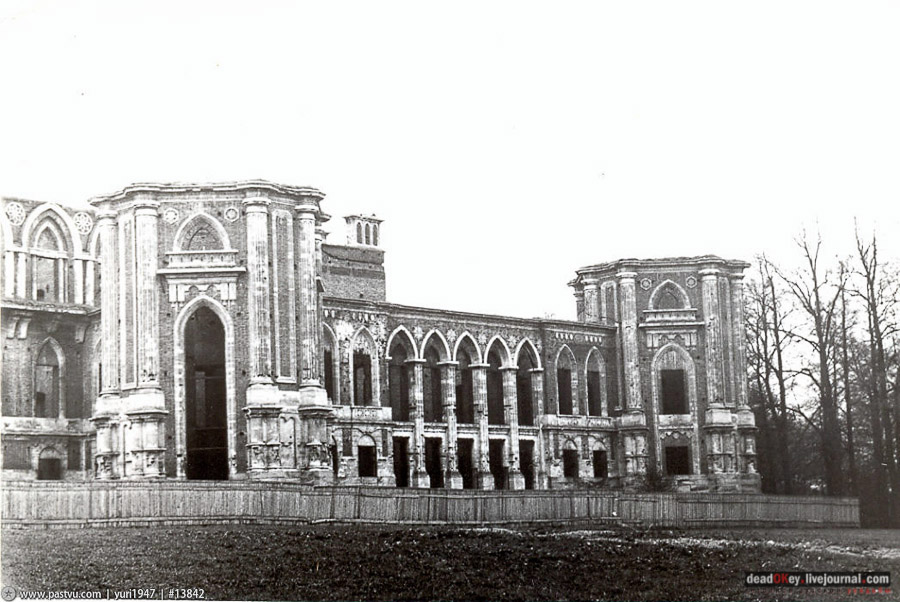 A 50 year long road
From the “whim of the Empress”  to the State Historical, Architectural, Art and Landscape Museum-Reserve
Museum, reserve, museum-reserve
A museum-reserve is a kind of open—air museum, which, in addition to expositions, includes architectural, historical and natural monuments important for preserving the historical, cultural and natural heritage of a country or region.
Mikhailovskoye Museum-Reserve
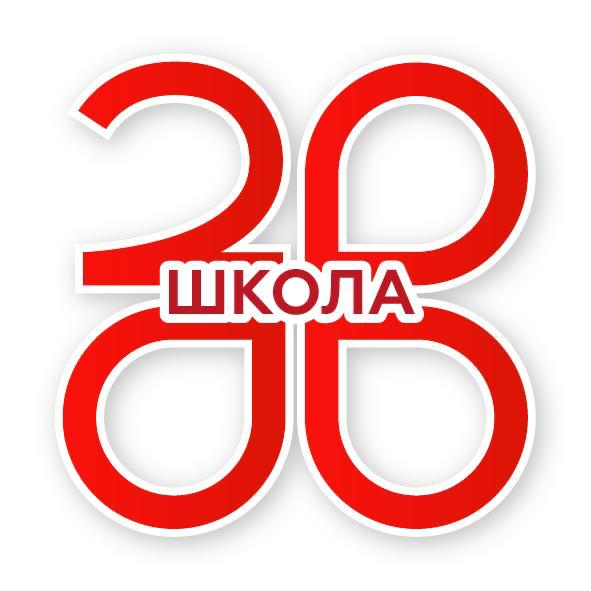 Special
 status
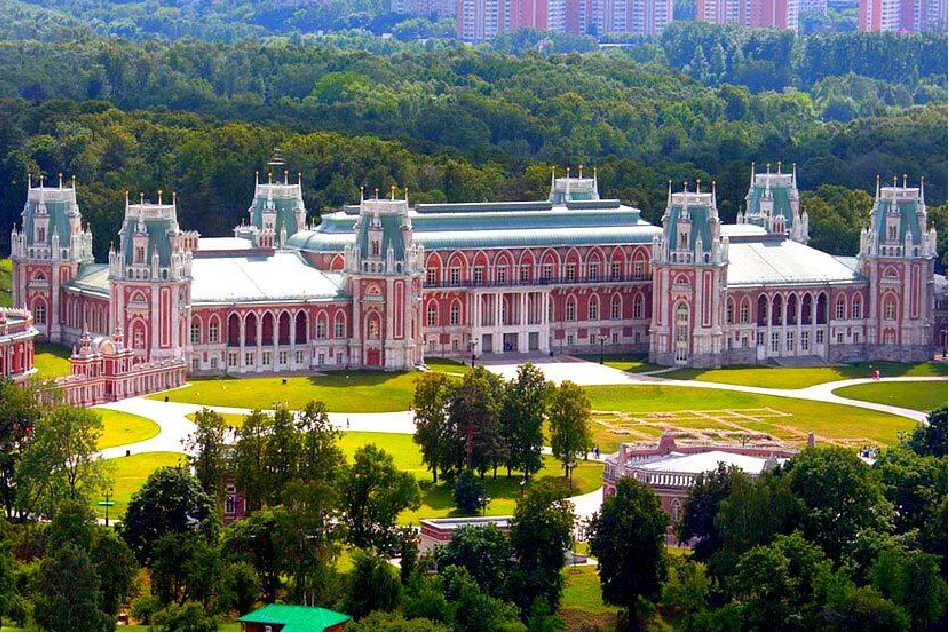 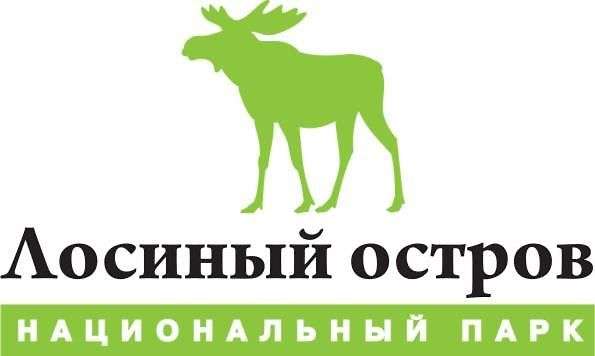 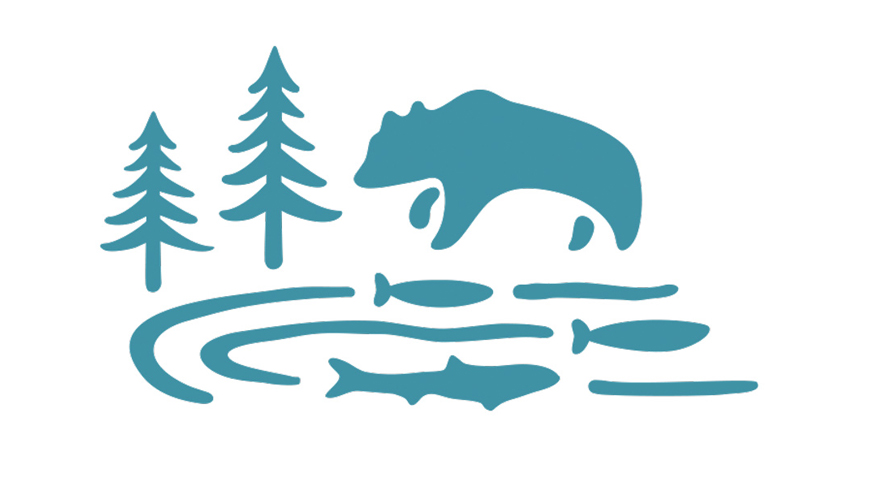 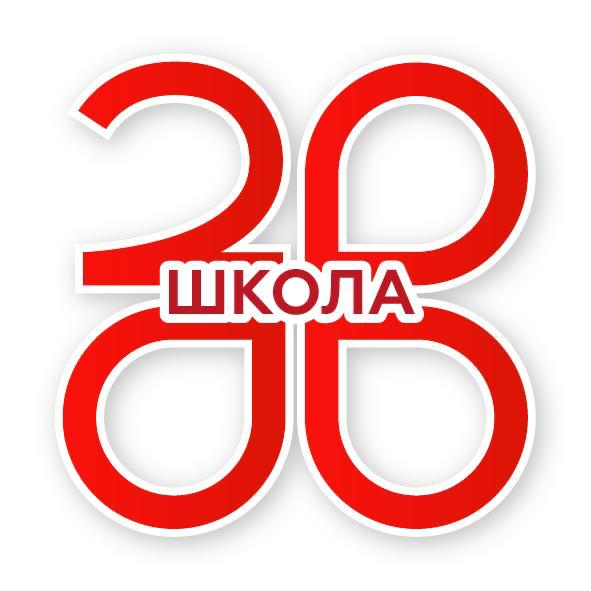 More evidence
Государственный историко-культурный         Кремль
музей - заповедник "Московский Кремль"
Государственный исторический               Красная пл., 1/2
музей
(музейный комплекс)
Государственный художественный          Андропова пр., 39
историко-архитектурный и
природно-ландшафтный музей - заповедник
"Коломенское"
Государственный                             Дольская ул., 1
историко-архитектурный и ландшафтный
музей - заповедник "Царицыно"
Указ Президента РФ от 20.02.1995 N 176 Об утверждении Перечня объектов исторического и культурного наследия федерального (общероссийского) значения
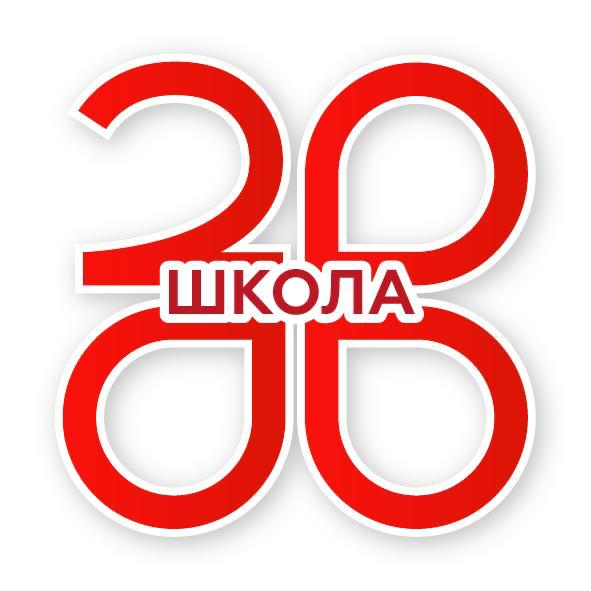 О


Об утверждениОб утверждении границы территории объекта культурного наследия (памятника садово-паркового искусства) регионального значения «Усадьба „Царицыно“, границы охранной зоны объекта культурного наследия федерального значения „Ансамбль усадьбы Царицыно, XVIII в.“, режимов использования земель и градостроительных регламентов в границах ее территории»и градостроительных регламентов в границах ее территории»
Постановление Правительства Москвы  № 63-ПП от 18  февраля 2014 года
Приказ Минкультуры России от 10.10.2022 N 1886 "О включении выявленных объектов культурного наследия в единый государственный реестр объектов культурного наследия (памятников истории и культуры) народов Российской Федерации в качестве объектов культурного наследия федерального значения в составе объекта культурного наследия федерального значения "Ансамбль усадьбы Царицыно", конец XVII - начало XIX вв. (г. Москва, Дольская ул., д. 1, д. 1, стр. 2, 3, 4, 5, 6, 7, 13, 16, 17, д. 2, стр. 1) и утверждении границ их территории" (Зарегистрировано в Минюсте России 21.11.2022 N 71035)
Specially protected objects under the patronage of the state
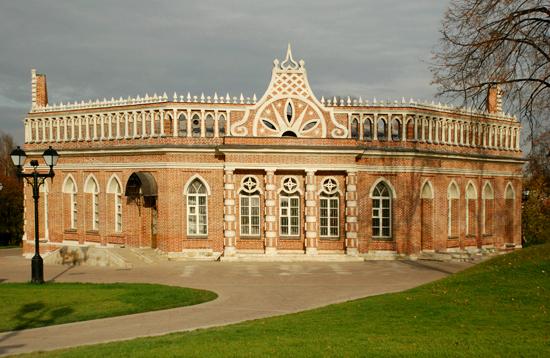 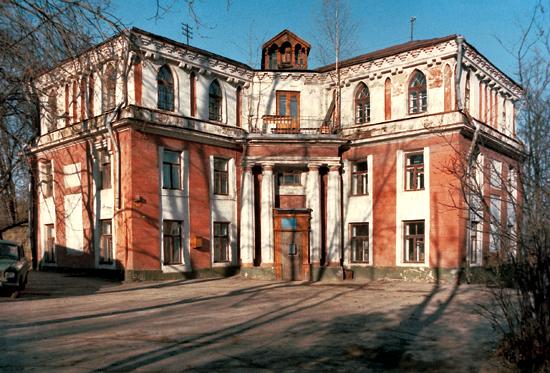 First  Cavalry Building
Second  Cavalry Building
The Church Life-Giving Spring
Conclusion
We hope that we have achieved the goal of our work, reviewed the history of the Tsaritsyno Museum-Reserve, explained the meaning of its name and convinced our listeners. that Tsaritsyno  is not just a recreation park, but an object of national heritage, protected by the state for future generations, so that they can better understand the history of our beloved Homeland.
Thank you for your            attention!